Domácí zdravotní péče (925)a ošetřovatelská péče v pobytových zařízeních sociálních služeb (913)
POČET PACIENTŮ V DOMÁCÍ PÉČI
CÍL ODPOVĚDNÉ VLÁDY
=
SOUČASNÁ SITUACE V DOMÁCÍ PÉČI
Úbytek sester – zdaleka ne všichni pacienti, kteří by mohli stonat doma, dostanou tuto šanci
Zvyšování počtu pacientů
Stagnace, spíše úbytek domácích zdravotních péčí 
Skupování krachujících poskytovatelů řetězci
V roce 2019 hradí zdravotní pojišťovny při plné hodnotě bodu 1,05 Kč osobní náklady (superhrubý plat) ve výši 28 671 Kč/měsíc. 
Maximální hrubý plat ve výši pouze 21 463 Kč.
SOUČASNÁ SITUACE V DOMÁCÍ PÉČI
OVŠEM:

Analytická komise ZP uvádí, že v 1. pololetí roku 2019 hradily zdravotní pojišťovny předběžné úhrady v odbornosti 925 ve výši 0,90 Kč/bod, což odpovídá suberhrubému platu 24 574,90 Kč. 

SKUTEČNÝ HRUBÝ PLAT JE 18 339,50 Kč.
SOUČASNÁ SITUACE V 913 A 925
Z údajů Analytické komise ZP též vyplývá, že zdravotní pojišťovny za 1. pololetí roku 2019 zadržují díky předběžným úhradám poskytovatelům odbornosti:

925 celkem cca 130 mil. Kč 

913 celkem cca 279 mil. Kč
DĚKUJI ZA POZORNOST
Doma je doma
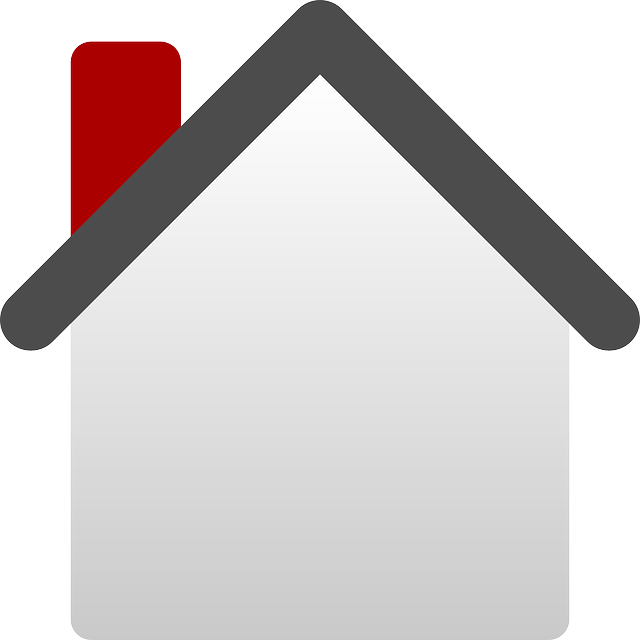 Ludmila Kučerová
Charita Česká republika
Vladislavova 12
110 00 Praha 1
www.charita.cz
VZNIK PROBLÉMU S ÚHRADAMI
ZÁKLADNÍ PRINCIPY ÚHRAD V SEGMENTECH 913 A 925
POŽADAVKY SEGMENTU 913
NAVÝŠENÍ ÚHRAD O 1 MILIARDU KČ
 
1.) Zvýšení hodnoty bodu na 1,19 Kč.
2.) Zvýšení režie na 3,82 bodu/min.
3.) Neregulace úhrad.
POŽADAVKY SEGMENTU 925
NAVÝŠENÍ ÚHRAD O 1 MILIARDU KČ 

1.) Zvýšení hodnoty bodu na 1,19 Kč.
2.) Zvýšení režie na 3,82 bodu/min.
3.) Navýšení počtu bodů u bonifikačních výkonů 06135 a 06137 na 200 bodů.
4.) Úprava materiálových výkonů 
podle skutečných nákladů.
5.) Neregulace úhrad.
VÝZVA VLÁDĚ A POSLANCŮM
ZASAĎTE SE O ZAPRACOVÁNÍ NAVRHOVANÝCH POŽADAVKŮ SEGMENTŮ 913 A 925 DO ÚHRADOVÉ VYHLÁŠKY A SEZNAMU ZDRAVOTNÍCH VÝKONŮ.
NAVYŠTE ROZPOČET PRO SEGMENTY 913 A 925 VE ZDRAVOTNĚ POJISTNÉM PLÁNU ZP PRO ROK 2020.
ZAJISTĚTE VYŠŠÍ PŘÍJMY PRO VEŘEJNÉ ZDRAVOTNÍ POJIŠTĚNÍ VE VÝŠI 9 % HDP.
DĚKUJI ZA POZORNOST
Za Gratia futurum 913:
Ing. Bc. Petr Boťanský
Tel: 602 427 795
E-mail: reditel@ddst.cz